Das James Webb Weltraum Teleskop (JWST)

Dr. Marianne Bausch-Koenig, leidenschaftliche Astrophysikerin
Dr Marianne Bausch-Koenig, November 22
Hubble Weltraumteleskop
1990 Start vom Hubble Weltraum Teleskop (HST)in Umlaufbahn um die Erde, in  550 km HöhePrimärspiegel 2,4 m   (grosse Erdteleskope um die 10 m)Weit über der Erdatmosphäre
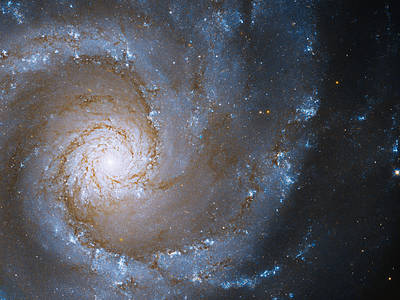 Bahnbrechende Erkenntnisse, atemberaubende Bilder

Aber über 30 Jahre alt: einige Instrumente laufen auf Back-up Elektronik
Fortschritte in der Astrophysik: andere Instrumente werden benötigt, um aktuelle Fragen zu beantworten
https://www.nasa.gov/mission_pages/hubble/multimedia/index.html#
Elektromagnetisches Spektrum
Sichtbares Licht besteht aus Wellen von elektrischen und magnetischen FeldernWellenlänge 0,4 – 0,8 m = 0,4-0,8 Tausendstel mm
Infrarot Licht, Mikrowellen und Radiowellen haben grössere Wellenlängen
Ultraviolettes Licht, Röntgen und Gamma Strahlen haben kürzere Wellenlängen
Das Weltall strahlt in
 allen Wellenlängen
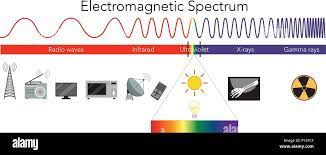 INFRAROT: 0,8 – 1 000 um
https://www.google.com/imgres?imgurl=https%3A%2F%2Fc8.alamy.com%2Fcompfr%2Fpy3pcf%2Fspectre-electromagnetique-science-illustration-diagramme-py3pcf.jpg&imgrefurl=https%3A%2F%2F
www.alamyimages.fr%2Fphotos-images%2Fspectre%25C3%25A9lectromagn%25C3%25A9tique.html&tbnid=uy63kM_uCazL_M&vet=12ahUKEwjMvu_xmqX4AhViwwIHHfGmAQwQMygGeg
UIARDKAQ..i&docid=8mAqz0LPur0h3M&w=1300&h=617&q=image%20spectre%20%C3%A9lectromagn%C3%A9tique&client=firefox-b-d&ved=2ahUKEwjMvu_xmqX4AhViwwIHHfGmAQwQMygGegUIARDKAQ
Wo blockiert die Atmosphäre?                                                      Weltraumteleskope
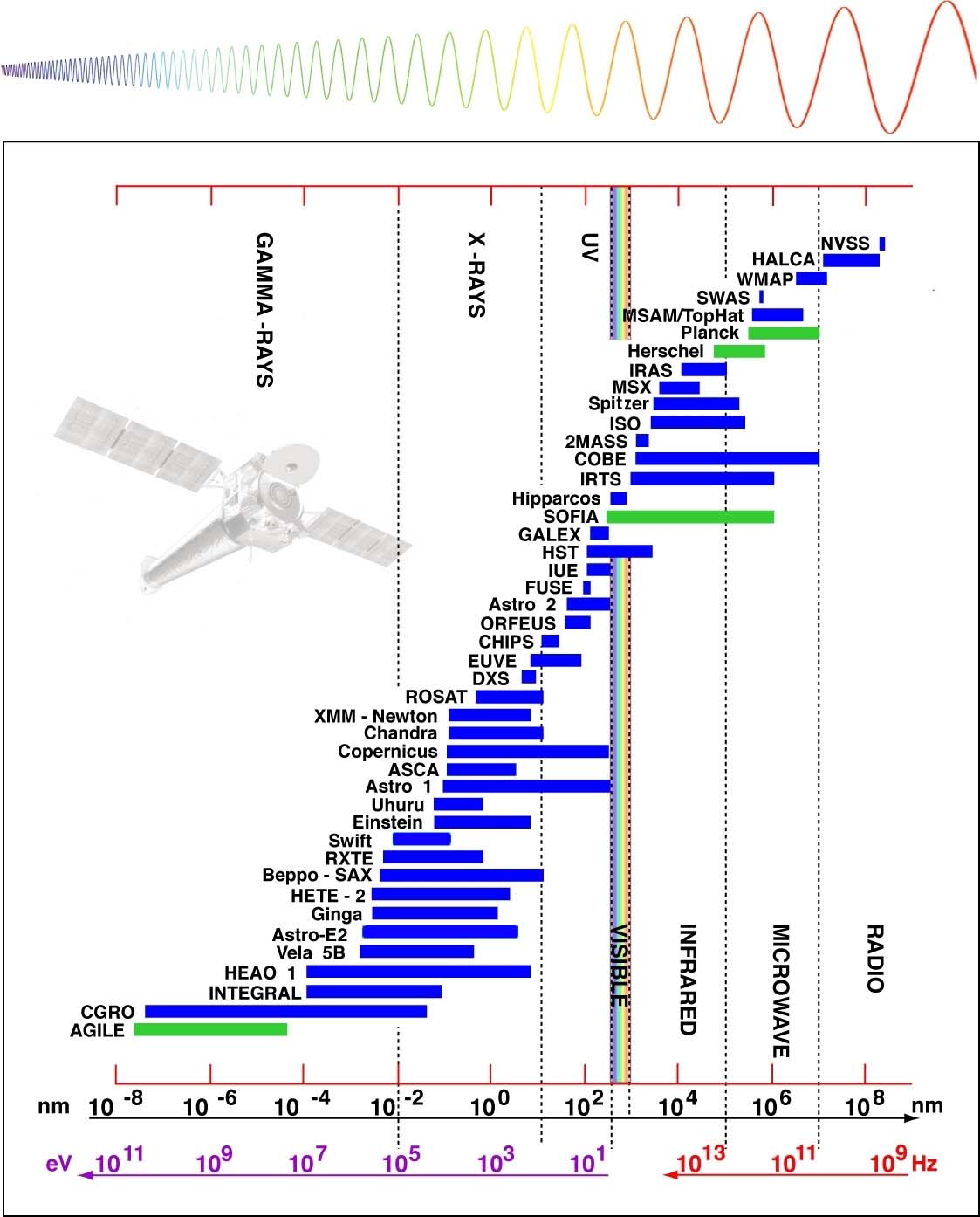 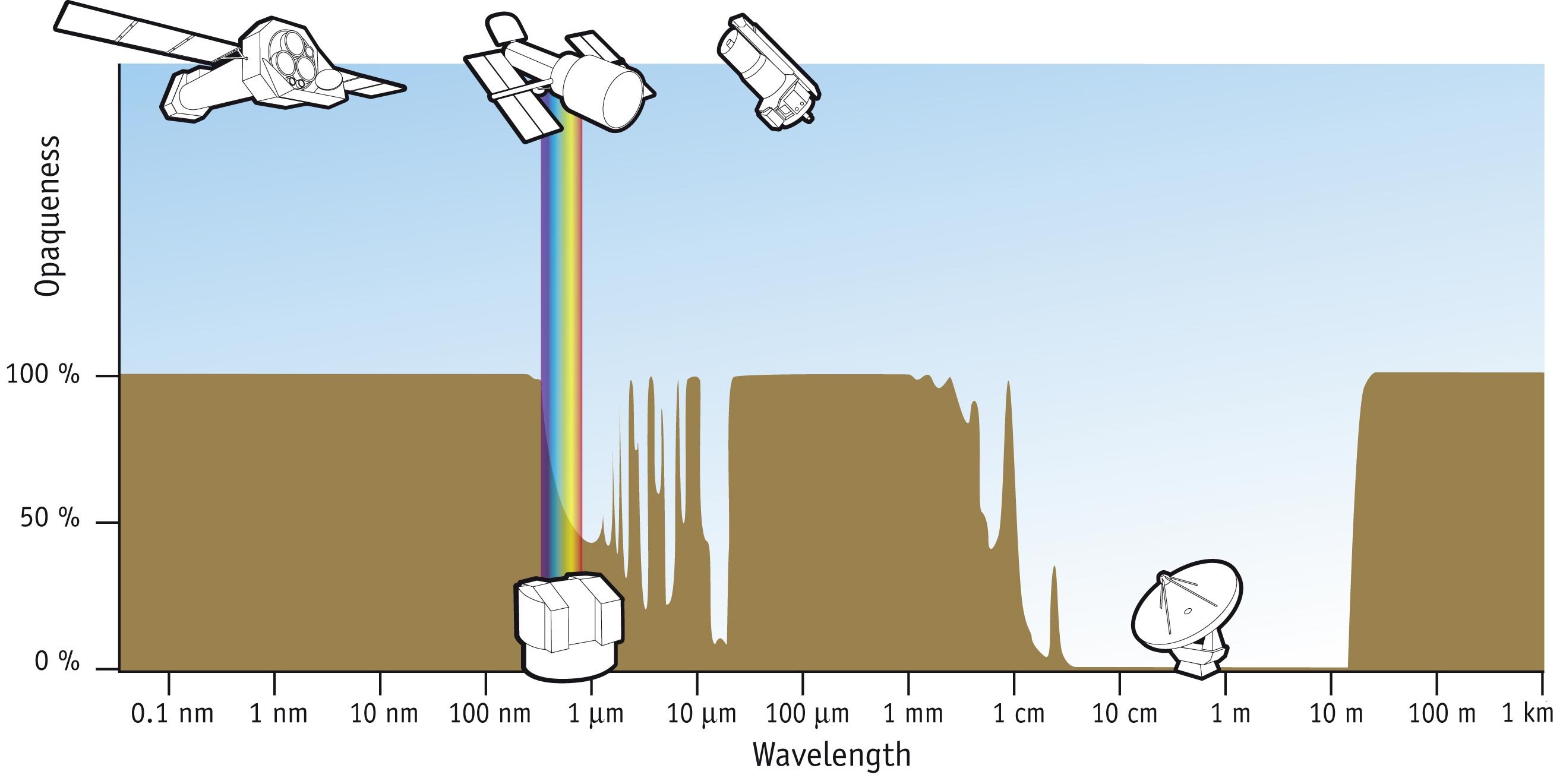 https://upload.wikimedia.org/wikipedia/commons/f/fb/Space_telescopes.jpg
https://upload.wikimedia.org/wikipedia/commons/e/ee/Ill-2_O3.jpg
Warum noch ein Teleskop?
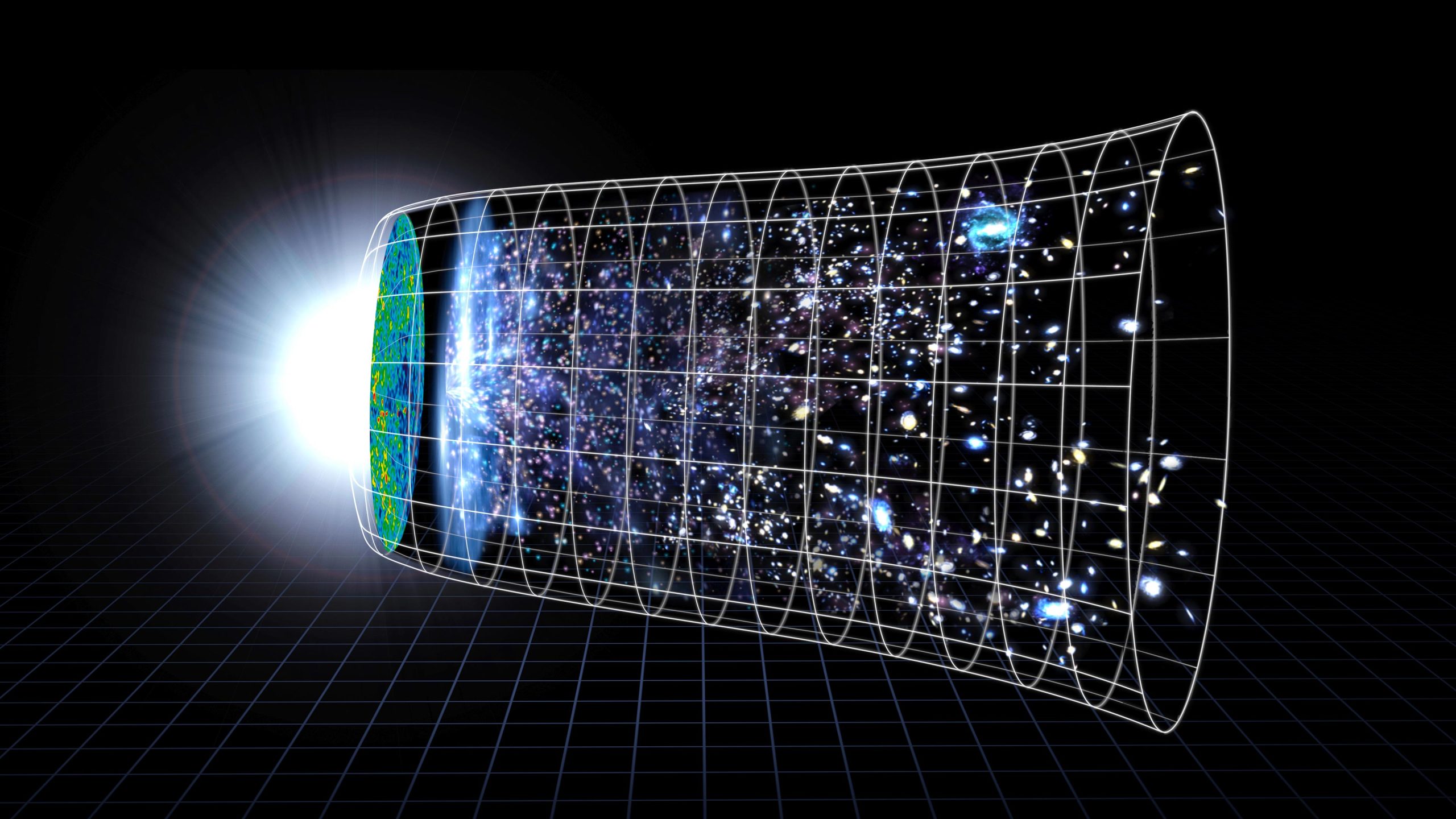 Das Universum dehnt sich seit 13,8 Milliarden Jahren aus

Die Lichtgeschwindigkeit ist endlich: 300 000 km/s

 Wir sehen die Vergangenheit !
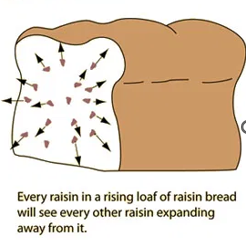 Sonne 150 000 000 km		500 Lichtsekunden  8,3 Lichtminuten
Nächster Stern Proxima Centauri	4,2 Lichtjahre
Sterne in der Milchstrasse		bis zu 30 000 Lichtjahren
Ferne Galaxien			Millionen bis Milliarden Lichtjahre
https://scitechdaily.com/mystery-of-universes-expansion-rate-hubble-data-shows-that-something-weird-is-going-on/
Warum noch ein Teleskop?
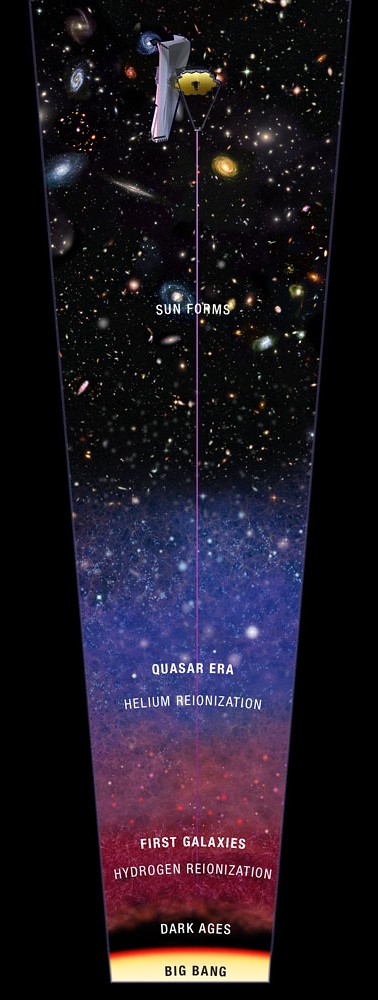 Die ersten Sterne und Galaxien nach dem Big Bang sind ein paar Hundert Millionen Jahre nach dem Urknall enstanden.
Wir sehen ihr ausgesendetes ultraviolettes und sichtbares Licht als Infrarot Licht.
+ Infrarot Licht durchdringt  Staubwolken.

- Jede Hitzequelle generiert      Infrarot Strahlung
- blockiert von der Erdatmosphäre
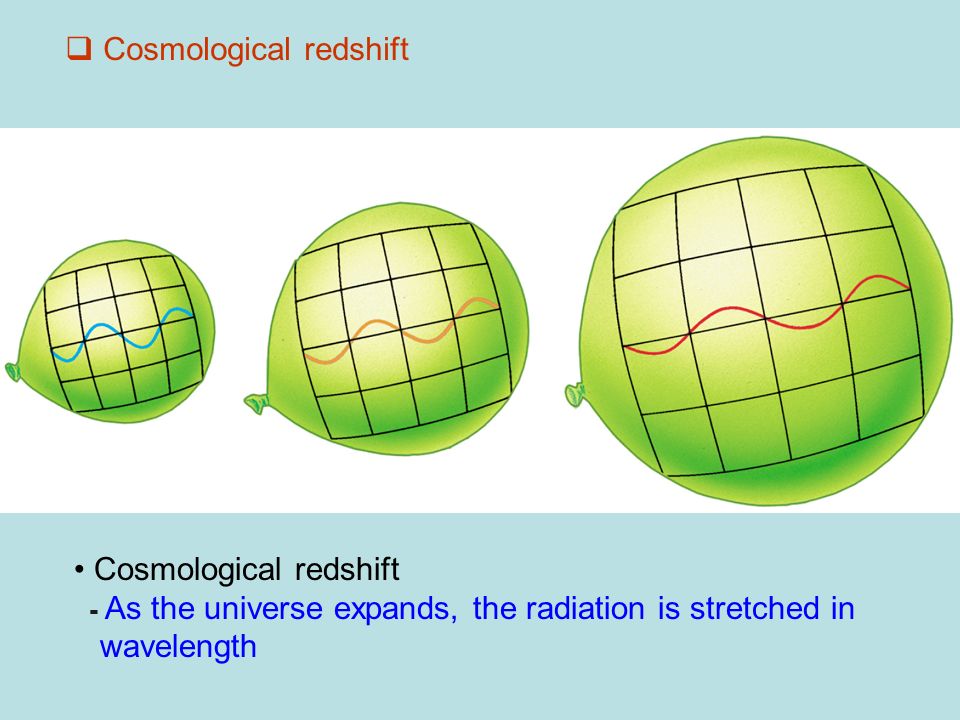 https://slideplayer.com/slide/9604980/
https://farm6.staticflickr.com/5461/9682953582_7029d9580d_b.jpg
Warum noch ein Teleskop?
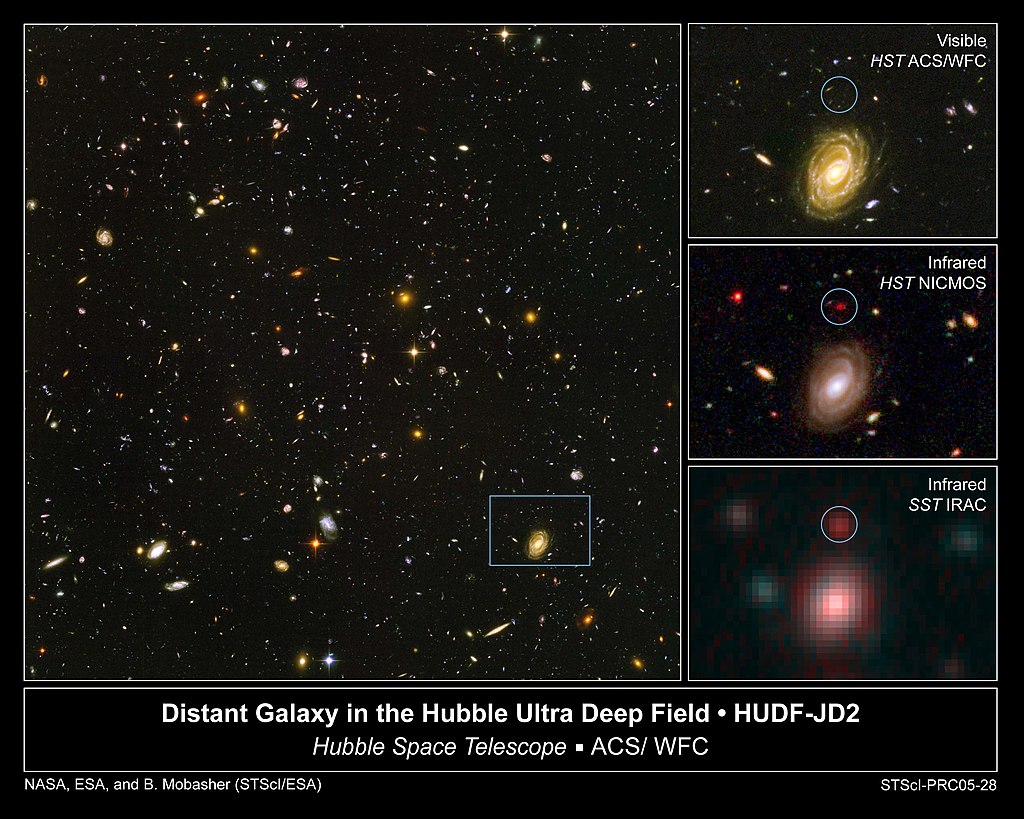 Hubble: UV, Vis, NIR1990, NASA           0,09-1,7 m


Spezifische Infrarot Teleskope:Spitzer: NIR, MIR2003-2009, NASA     3-180 m
Herrschel: IR2009-2013, ESA      55-672 m

Sahen fast das Ganze Infrarot, aber mit niedriger Resolution
https://www.alamy.com/stock-photo-infrared-thermal-image-people-walking-the-city-streets-127566227.html
James Webb Weltraumteleskop (NASA, ESA, Canadian Space Agency)
Erste Idee 		1996Start 			25.12.2021Kosten 		10 Milliarden US-Dollar, Lebensdauer 		bis zu 20 Jahren (Treibstoffmangel)
    Instrumente:		Kameras + Spektrometer

Hauptziele: 
Das frühe Universum: Erste Objekte vor 13.5 Milliarden JahrenStrukturbildung im Universum (+ Einfluss Dunkle Materie, Dunkle Energie)
Entwicklung von Galaxien, Schwarzen Löchern, Sternen
Exoplaneten
Interstellare Objekte
Farbe kann mehr: die Atomspektren
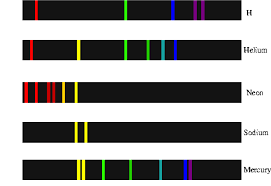 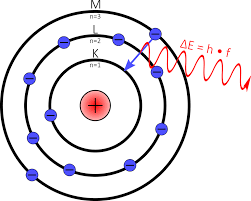 Leuchtröhren
Einfaches Atommodell:Jedes Atom kann Strahlung in spezifischer Farbe abgeben und aufnehmen
Spektrum (Farbcode) verschiedener Atome
Spektroskopie:   Die Analyse des  « Farbcodes » eines Sterns sagen uns, welche Atome vorhanden sind
https://encrypted-tbn0.gstatic.com/images?q=tbn:ANd9GcSNSomGLX5ZpnSZ4G2anr0vBC-UpVlJ4gKgIUNuhHuwCcz401hYTO90wEcPqpgN5yI6Gu7e3sXlAcWnCA&usqp=CAU
https://encrypted-tbn0.gstatic.com/images?q=tbn:ANd9GcRGUuyW7hUciR1kuB8AT3yuWMXv3oI6_tcTMalOoIWUqg-yEwNVL4m1Fqilec-Np3r8eK7AQRZXSnvDWw&usqp=CAU
https://sc01.alicdn.com/kf/HTB14ix3dnTI8KJjSsphq6AFppXaq/200197852/HTB14ix3dnTI8KJjSsphq6AFppXaq.jpg_.webp
James Webb Weltraumteleskop (NASA, ESA, Canadian Space Agency)
Primärspiegel: 6,5 m Diameter
4 Instrumente:	- NIRCAM: 	0,6-5 m, Nahinfrarotkamera	- MIRI: 		5-28 m, Kamera und Spektroskop 			(T = -267C aktive He Kühlung)	- NIRSpec:	 0,6 – 5 m haupsächliche Spektroskopie	- FGS-NIRISS: 	1,0 – 2.5 m, Spektroskopie optimiert für Exoplaneten	  		(und Positionierung)
JWST’s Instrumente müssen kalt sein:  Lagrange L2 Punkt
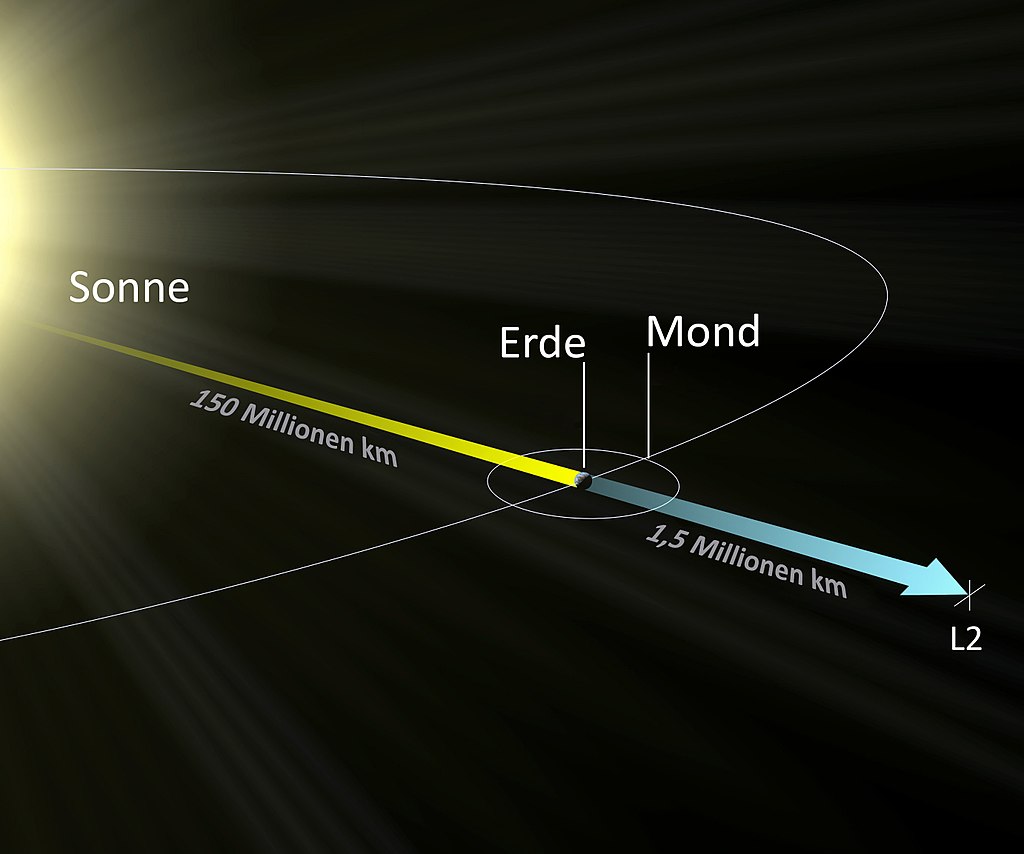 L2:      Anziehungskraft von Erde und Sonne = Fliehkraft Minimaler Treibstoffverbrauch
L2 dreht mit der Erde um die Sonne
James Webb’s Solarmodule brauchen aber Sonne – JWST zieht « kraftfreie » Kreise um L2

Distanz L2 – Erde: 1.5 Millionen km   keine Reparaturmöglichkeitenaber: Docking Ring falls später noch ein Instrument dazu kommt
https://www.alamy.com/stock-photo-infrared-thermal-image-people-walking-the-city-streets-127566227.html
https://upload.wikimedia.org/wikipedia/commons/thumb/1/1f/L2_rendering_de.jpg/1024px-L2_rendering_de.jpg
Temperatur
JWST analysiert die sehr schwache Infrarot Strahlung von fernen Galaxien
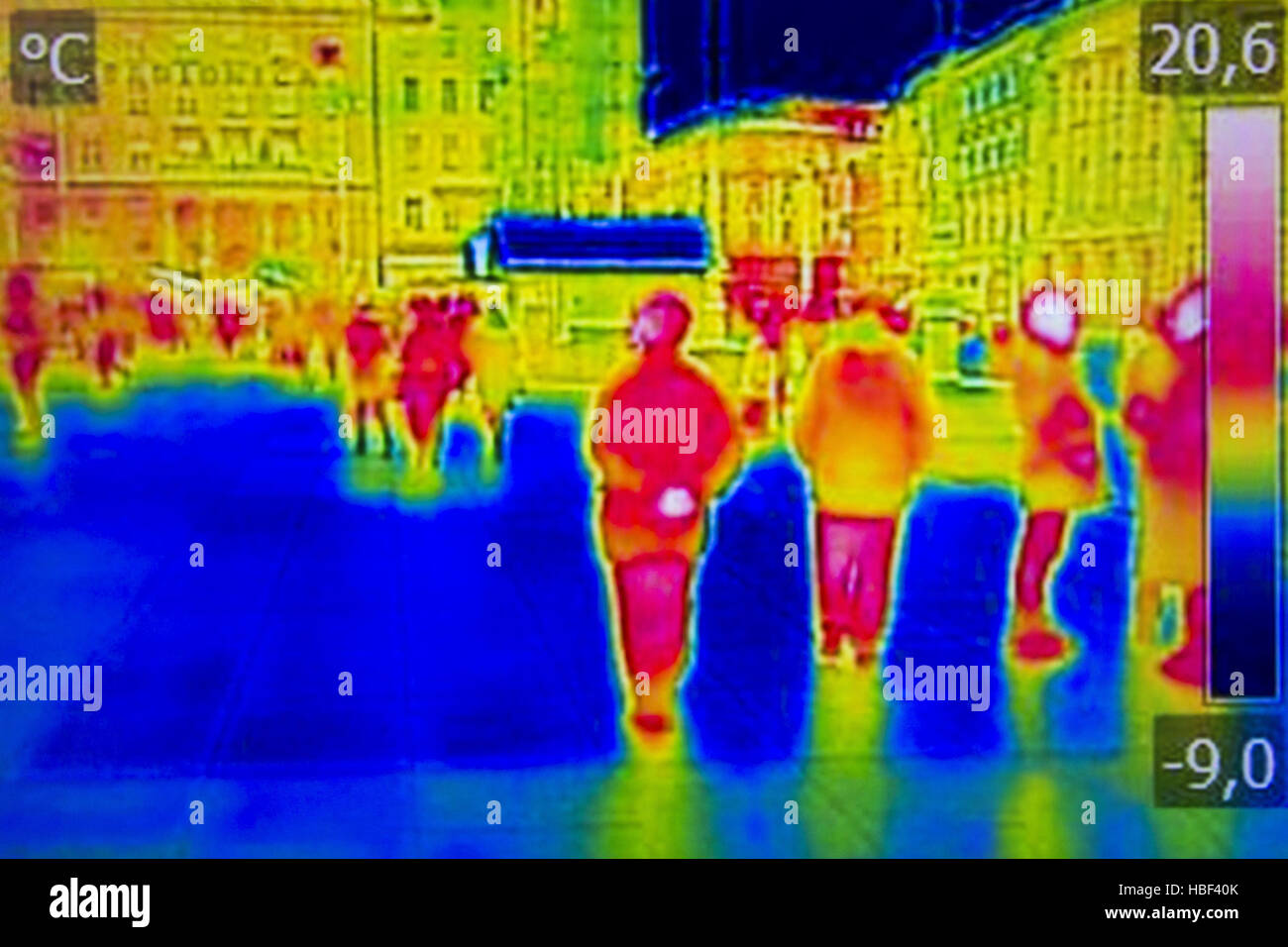 Infrarot Strahlung ist Hitzestrahlung
Hitzeschild schirmt die Instrumente ab:- vor der Reststrahlung von Erde und Sonne
- vor der Strahlung seiner eigenen Elektronik und Batterie

Sonnenseite von Hitzeschild  +20C
                          Instrumente  -223C  / MIRI -267C (aktive He Kühlung)
https://www.alamy.com/stock-photo-infrared-thermal-image-people-walking-the-city-streets-127566227.html
https://upload.wikimedia.org/wikipedia/commons/thumb/1/1f/L2_rendering_de.jpg/1024px-L2_rendering_de.jpg
Primärspiegel: Vergleich Hubble - JWST
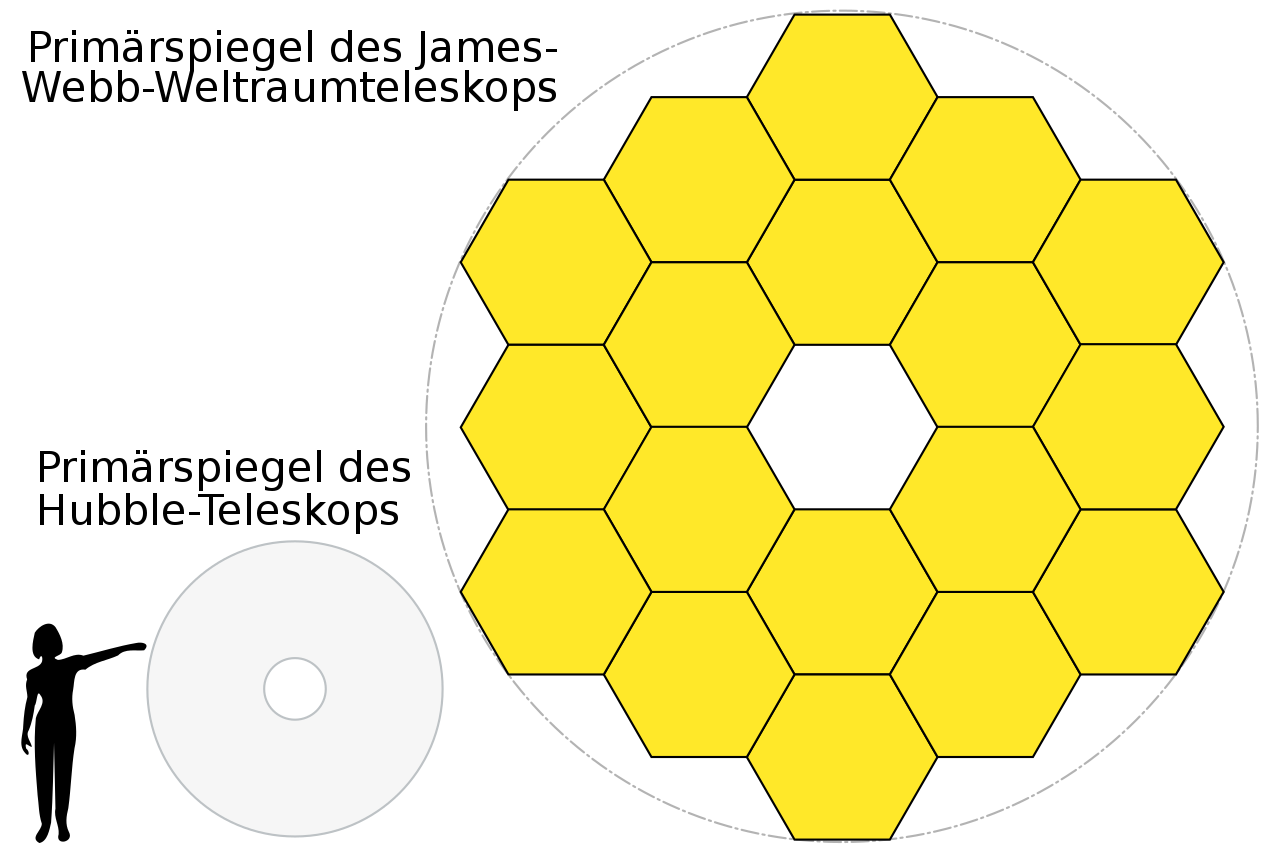 https://upload.wikimedia.org/wikipedia/commons/thumb/1/1d/JWST-HST-primary-mirrors_de.svg/1280px-JWST-HST-primary-mirrors_de.svg.png
Hitzeschild
Zusammengefaltet
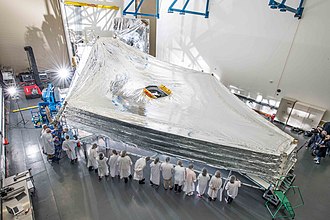 Video: Entfaltung des Hitzeschilds
JWST START 25.12.2021
https://upload.wikimedia.org/wikipedia/commons/thumb/d/d9/James_Webb_telescope_sunshield.jpg/330px-James_Webb_telescope_sunshield.jpg
Mai-Juni 2022: Justierung der Instrument
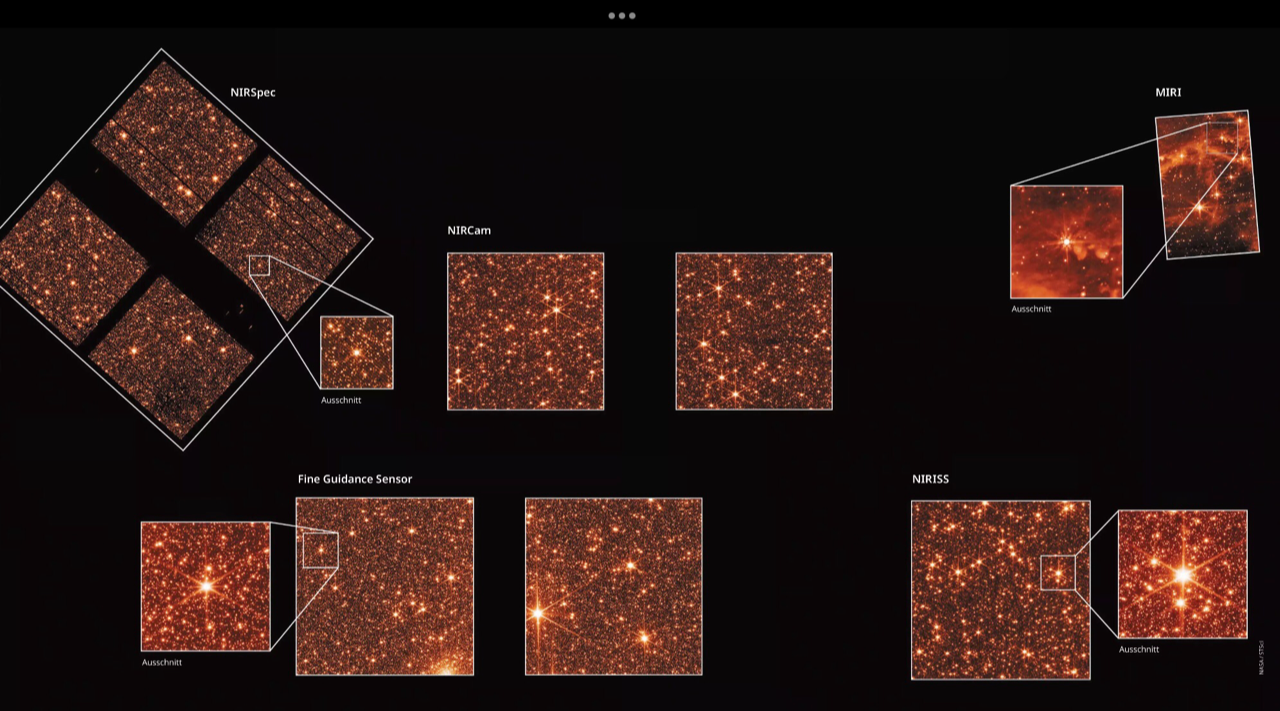 Die Missionen vom JWST
Dr Marianne Bausch-Koenig, November 22
Übersicht
Das frühe Universum	Erste Objekte vor 13.5 Milliarden Jahren	Strukturbildung im Universum 	Einfluss Dunkle Materie, Dunkle Energie
Entwicklung von Galaxien, Schwarzen Löchern, Sternen
Exoplaneten
Interstellare Objekte
Das frühe Universum
10 s – 20 min nach Urknall:Protonen und Neutron verschmelzen zu Atomkernen


     75% H	(Wasserstoff,   Hydrogène)
     25% He	 (Helium)
Spuren von Li	(Lithium)
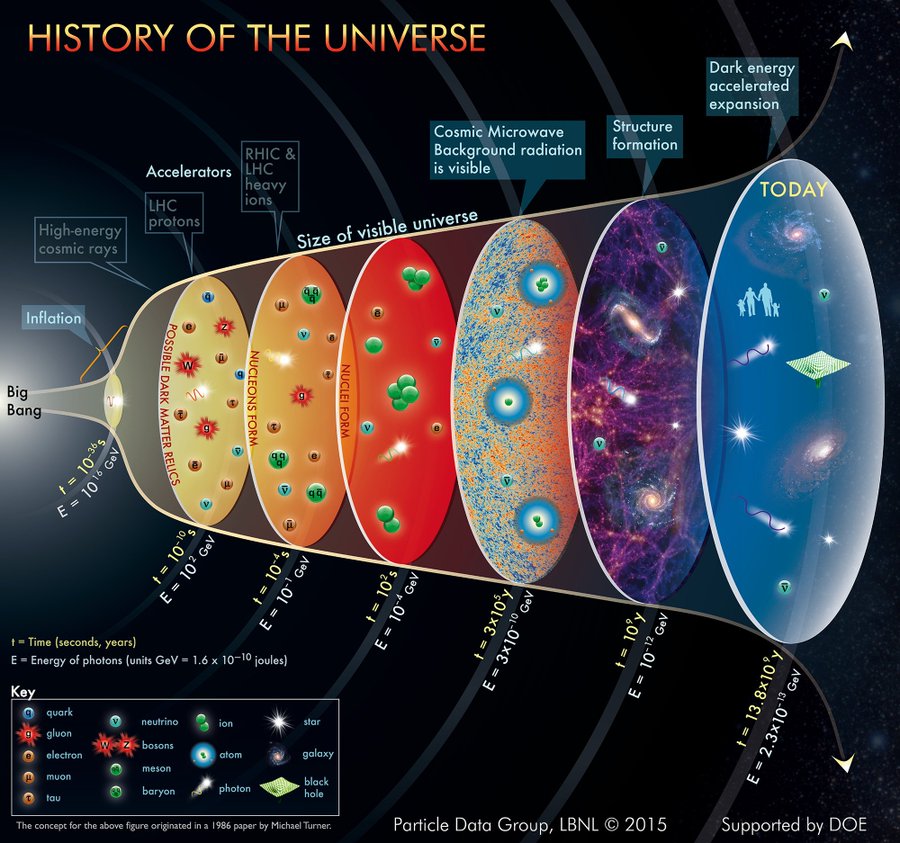 Messungen der Häufigkeit stimmen mit theoretischen Vorhersagen überein !!!
https://pbs.twimg.com/media/Cvi_jy5XgAAMcK1?format=jpg&name=900x900
Nukleosynthese
Alle anderen Atome entstehen viel später in den Kernen von massereichen Sternen
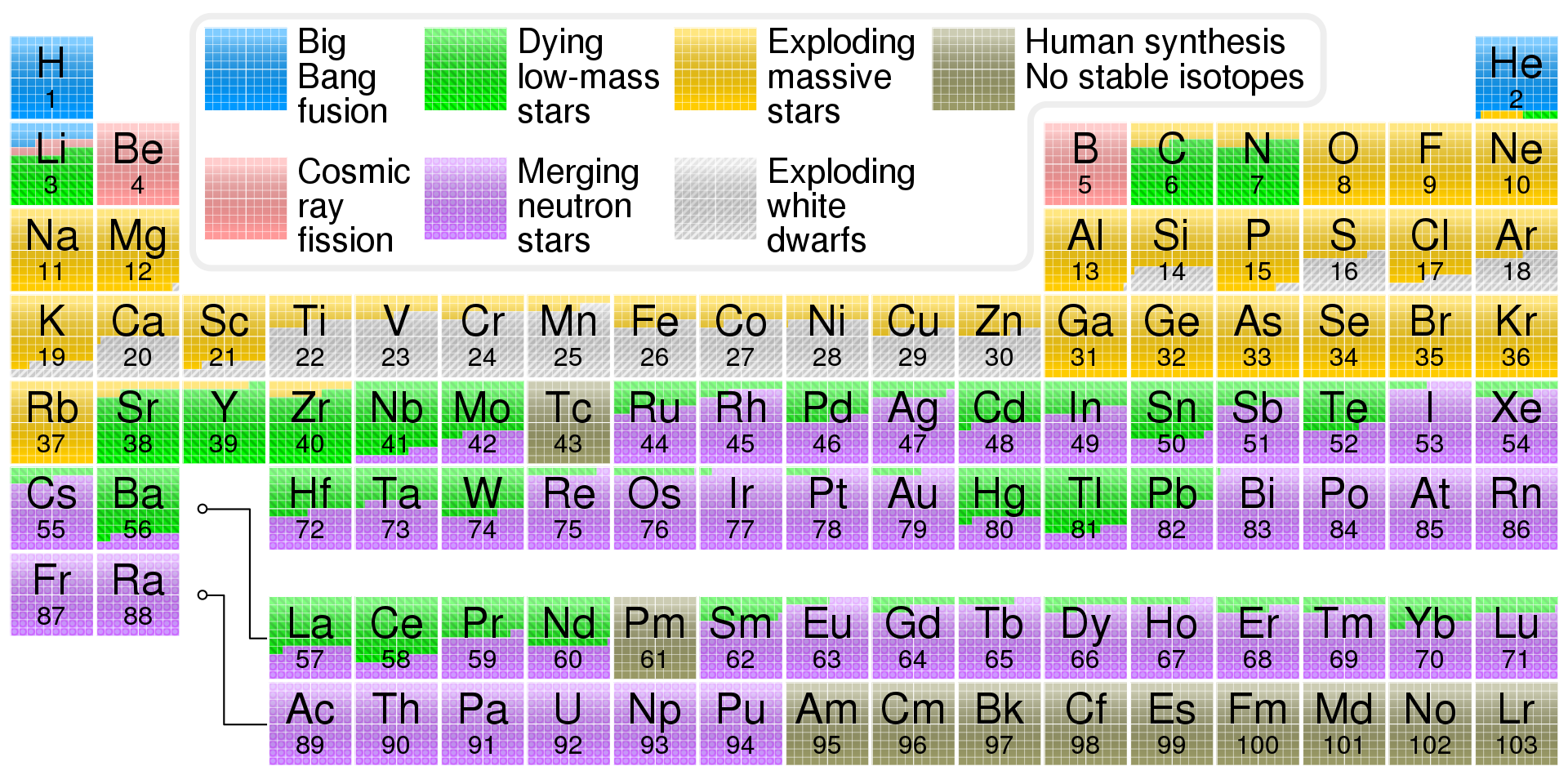 Carl Sagan: Wir sind alle Sternenstaub
https://upload.wikimedia.org/wikipedia/commons/thumb/3/31/Nucleosynthesis_periodic_table.svg/1920px-Nucleosynthesis_periodic_table.svg.png
Die allerersten Sterne
380,000 Jahre nach dem Urknall:     Atomkerne fangen Elektronen ein
  Atome entstehen
 Riesige Gaswolken bilden sich, kühlen sich ab und kollabieren
 Die ersten Sterne « zünden »  100 Millionen Jahre nach dem Urknall
     - sehr massereich     - kurze Lebenszeit, Supernova-Explosion am Ende     - neue Elemente entstehen und werden in den       Weltraum geschleudert
Krebsnebel: SN aus dem Jahr 1054
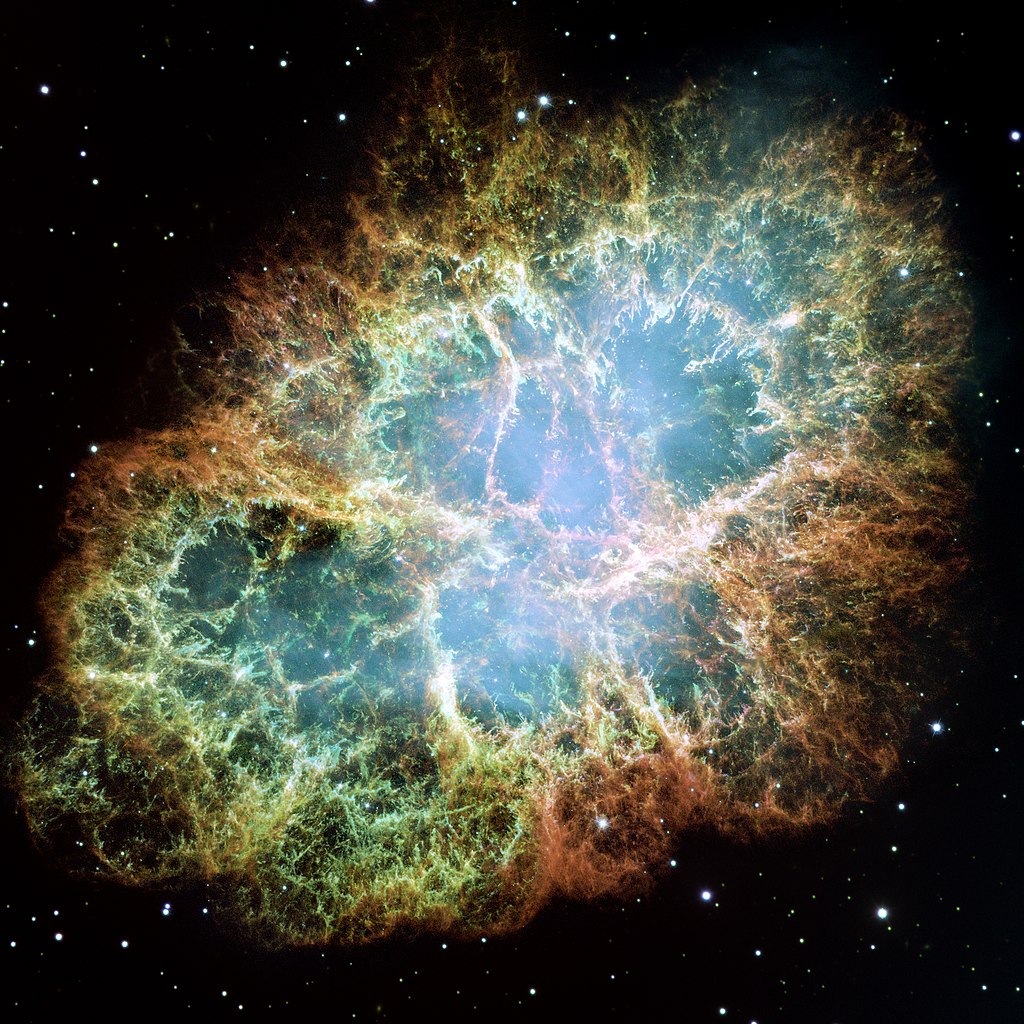 https://upload.wikimedia.org/wikipedia/commons/thumb/0/00/Crab_Nebula.jpg/1024px-Crab_Nebula.jpg
JWST Mission « Primordiale Galaxien »
Mit anderen Elementen angereicherte Gaswolken kollabieren wieder zu neuen Sternen
Und so weiter….

Sterne sammeln sich in Gegenden mit viel Dunkler Materie=> Galaxien, Galaxienhaufen


ZIEL JWST:	
Beobachtung der ersten Galaxien 100-250 Millionen Jahre nach dem UrknallVerständnis der Strukturbildung
Einfluss Dunkler Materie
Exoplaneten
1995:   erste Beobachtung eines Planeten um einen anderen Stern
Stand November 2022:- 5,246 bestätigte Exoplaneten 
- in 3,875 Planetensystemen 842 dieser Systeme haben mehr als 1 Planeten. Einige haben mehr als 1 Planet.
Wie entdeckt man Exoplaneten?
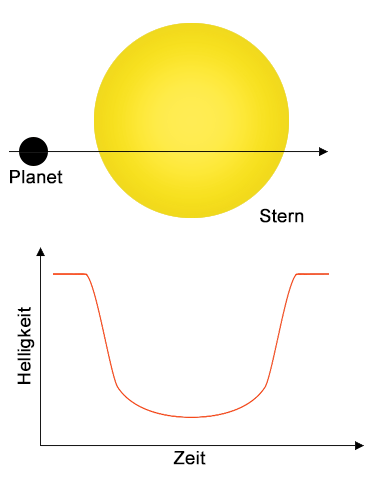 Transitmethode:     Schwankung der Helligkeit wenn der Planet vor seiner Sonne vorbeigeht








Schwankung der Radialen Geschwindigkeit des Sterns
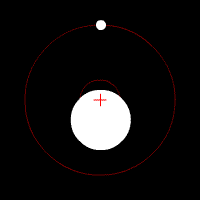 https://upload.wikimedia.org/wikipedia/commons/5/59/Orbit3.gif
https://upload.wikimedia.org/wikipedia/commons/a/a2/HR_8799_Orbiting_Exoplanets.gif
Wie entdeckt man Exoplaneten?
3. Direktbeobachtung seit 2004
Stern HR 8799, Sternbild Pegasus, 130 Lichtjahre, Keck Observatorium
Brauner Zwerg 2M107,225 Lichtjahre, ESO
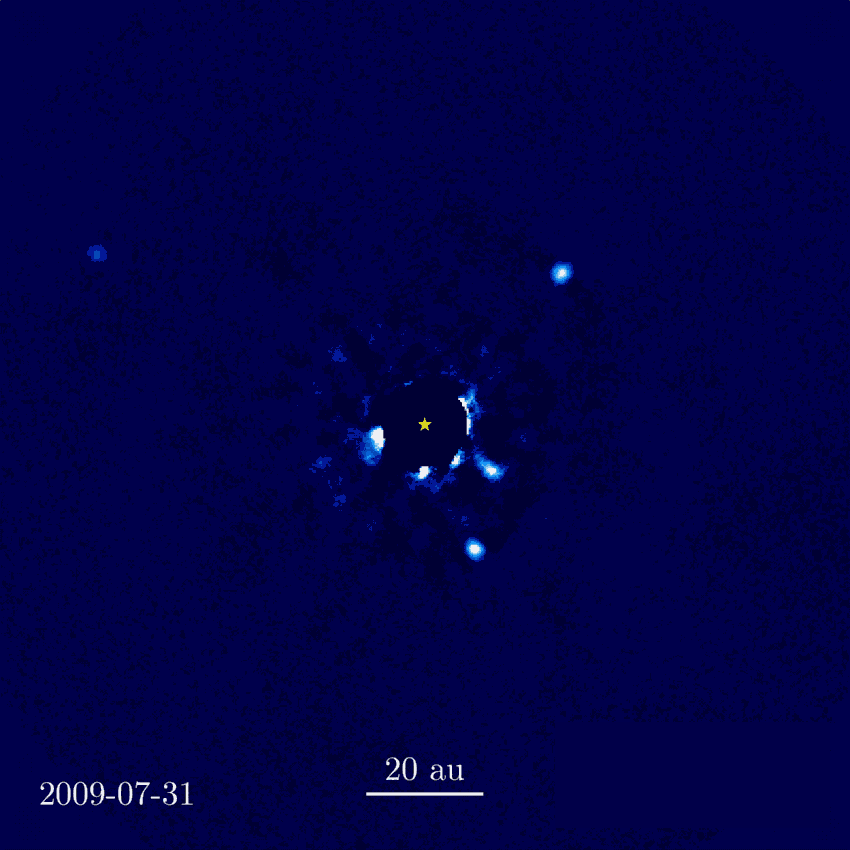 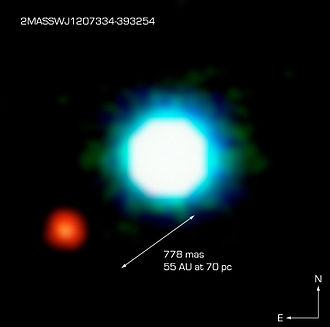 https://de.wikipedia.org/wiki/Datei:Primera_foto_planeta_extrasolar_ESO.jpg
https://upload.wikimedia.org/wikipedia/commons/a/a2/HR_8799_Orbiting_Exoplanets.gif
Gasplaneten und Terrestrische Planeten
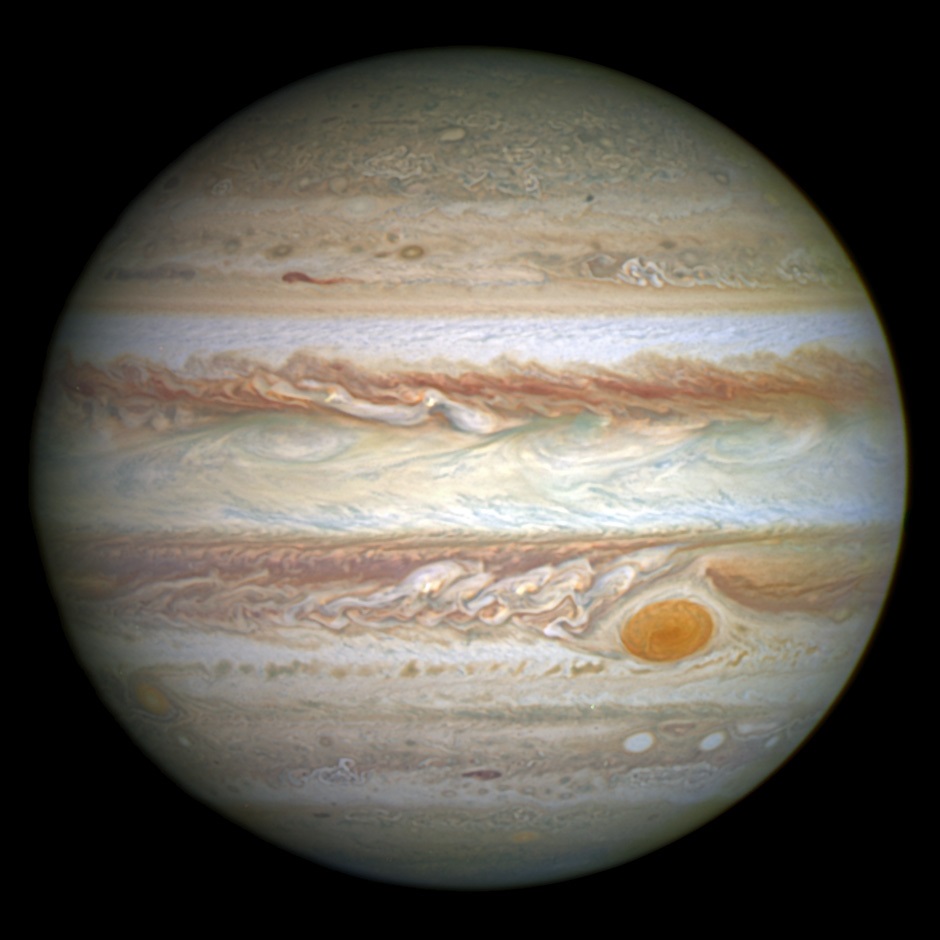 Die meisten der entdeckten Planeten sind Jupiter-ähnliche Gasplaneten








Einige sind Gesteinsplaneten, sogenannete terrestrische Planeten
Hauptsächlich Wasserstoff und Helium
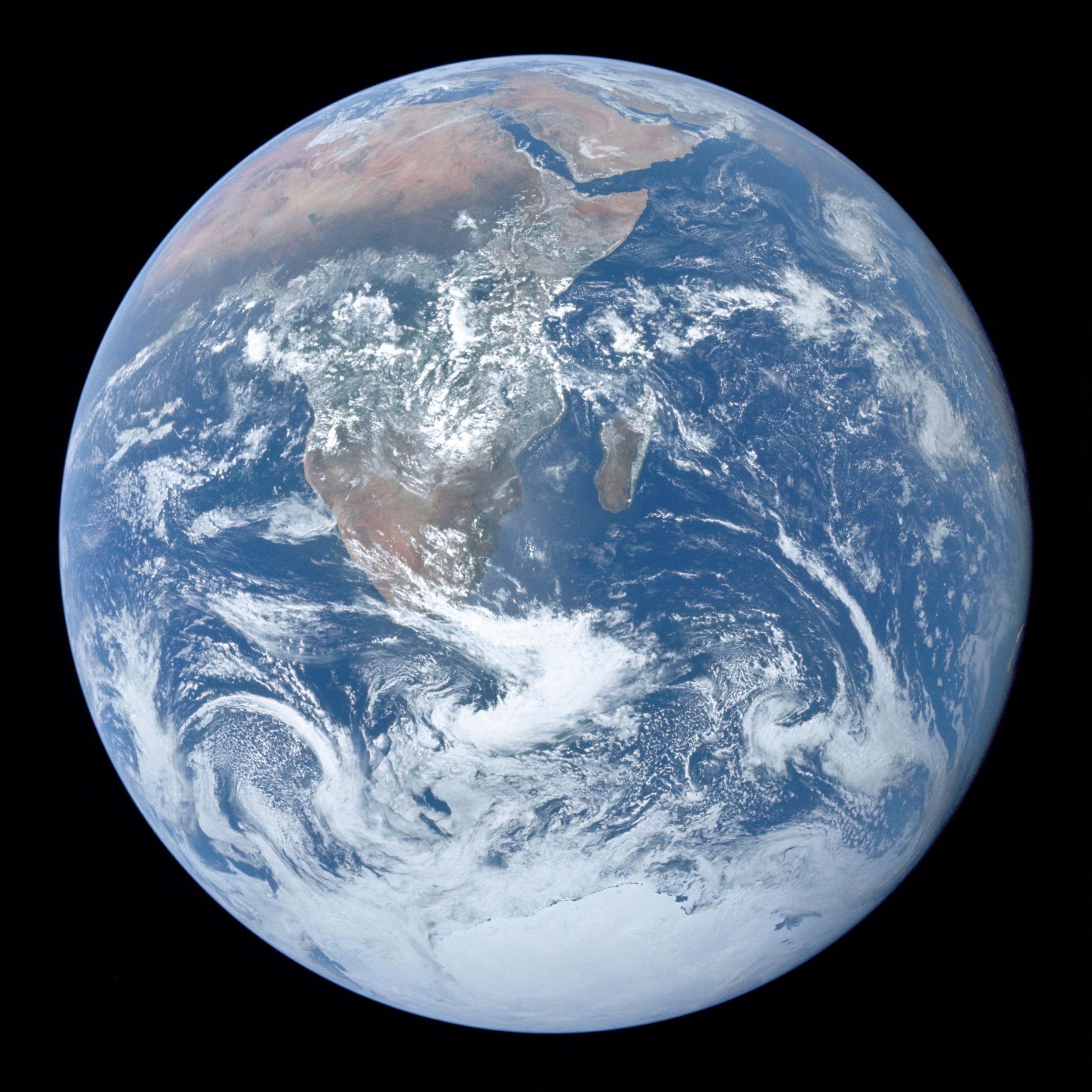 https://upload.wikimedia.org/wikipedia/commons/2/2b/Jupiter_and_its_shrunken_Great_Red_Spot.jpg
Beispiele Erdähnlich Systeme
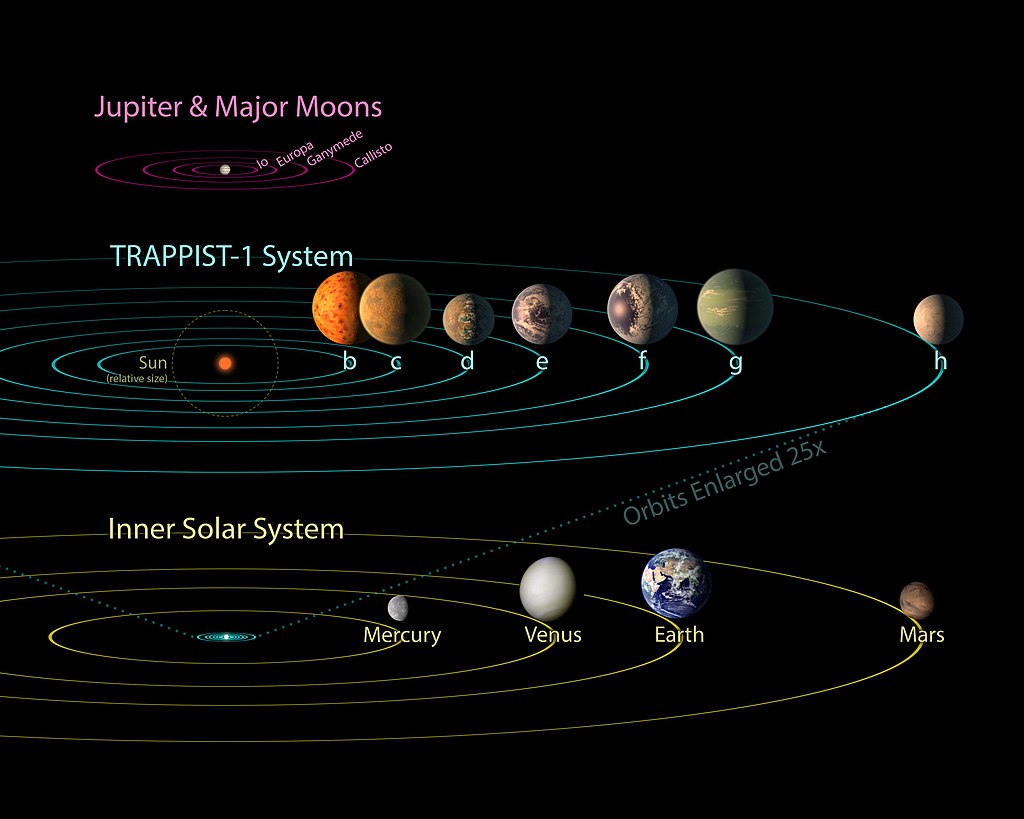 Trappist System (U Liège)
    7 terrestrische Planeten kreisen um einen    Roten Zwergen J23062928-0502285 
    40 Lichtjahre
Proxima Centauri, unser nächster Stern     4,2 Lichtjahre1 terrestrischer Planet
https://upload.wikimedia.org/wikipedia/commons/thumb/8/89/PIA21428_-_TRAPPIST-1_Comparison_to_Solar_System_and_Jovian_Moons.jpg/1024px-PIA21428_-_TRAPPIST-1_Comparison_to_Solar_System_and_Jovian_Moons.jpg
Habitable Zone
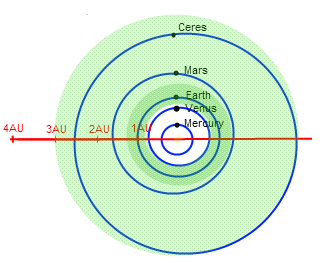 Zone um einen Stern, wo im Prinzip Leben möglich ist

Temperatur weder zu kalt noch zu warm  - Wasser flüssig
       - Carbon-Silikat-Zyklus reguliert Treibhauseffekt
Nicht zu viel Radioaktive oder UV Strahlung
Habitable Zone um Erde(konservativ und optimistisch)
Ausserdem:   - Der Stern muss eine genügend lange Lebensdauer haben >> 1 Milliarde Jahre   - Der Planet muss ausserdem gross genug sein, um Atmosphäre zu halten und inneren   Vulkanismus zu haben (Regulierung des Carbonat-Silikat-Zyklus)
JWST Mission « Exoplaneten»
Je nach Auslegung haben wir bis jetzt 21 oder 38 Exoplaneten in der Habitablen Zone entdeckt
ZIEL JWST:	
Neue Exoplaneten finden, auch ausserhalb der Milchstrasse

Spektren der Exoplaneten messen: Analyse der Zusammensetzung und wenn möglich der Atmosphäre Millionen Jahre nach dem Urknall